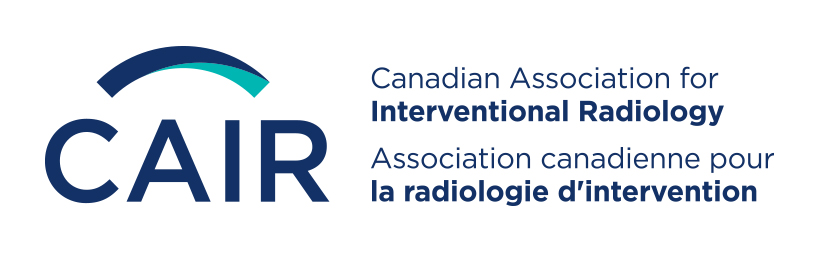 Uterine Fibroids and Uterine Artery Embolisation
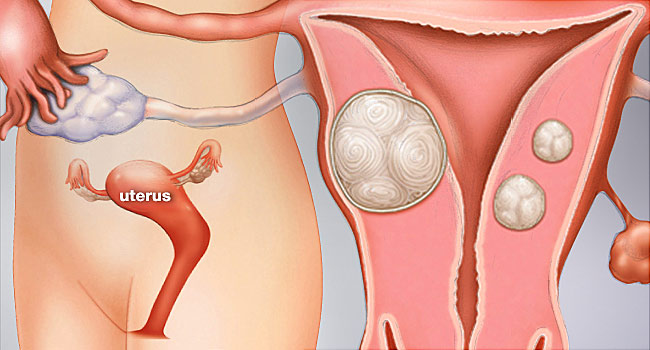 Dr Veronique Caty, MD FRCPC
Dr Alessandra Cassano-Bailey, MD FRCPC
Disclosures
No financial disclosures
Interventional Radiologists
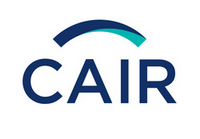 [Speaker Notes: As we are interventional radiologists performing UFE, we are biased because it is a procedure we regularly perform and it is what we are most familiar with.  Acknowledging this, a similar bias exists for our for gynecology colleagues who are more familiar with the procedures they regularly perform, that is myomectomy and hysterectomy. In this sense, we are all biased.]
Outline
Uterine Fibroids
Definition
Symptoms
Diagnosis
Fibroid treatment
Uterine artery embolisation
Myomectomy
Hysterectomy
HIFU
Medical
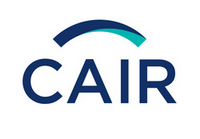 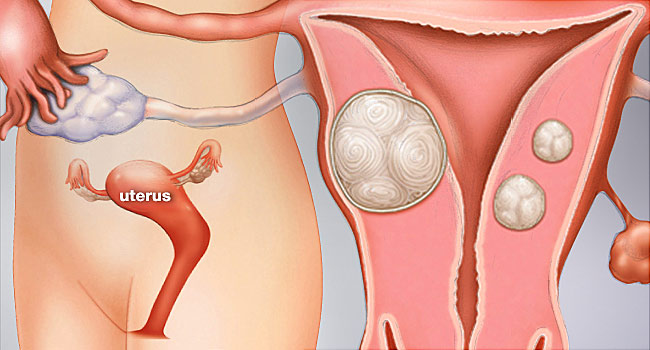 Uterine Fibroids
Noncancerous growths 

Develop in the muscular wall of the uterus

Some  fibroids are asymptomatic

Symptomatic Fibroids
size 
location
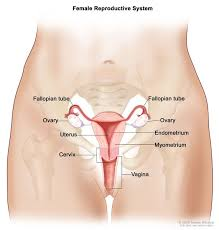 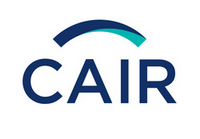 [Speaker Notes: While some Fibroids may be asymptomatic, other may cause clinically significant and debilitating symptoms.  Factors include Size and Location of the fibroids]
Fibroid symptoms
Uterine Pressure 
Pelvic Pain 
Heavy Menstrual Bleeding 
Constant Urge to Urinate 
Painful Sexual Intercourse 
Enlarged Abdomen
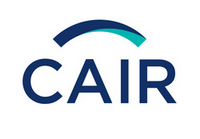 Fibroids
Up to 40% of women have fibroids
Of those, up to 25% have symptoms severe enough to seek medical treatment
EA Stewart, CL Cookson, RA Gandolfo, R Schukze-Rath, Epidemiology of uterine fibroids: a systematic review, BJOG, vol 124, I 10 September 2017 ; 1501-1512
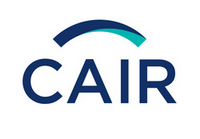 Fibroids localisation
Fibroids can occur in various localisation in uterus
Some location can cause more symptoms
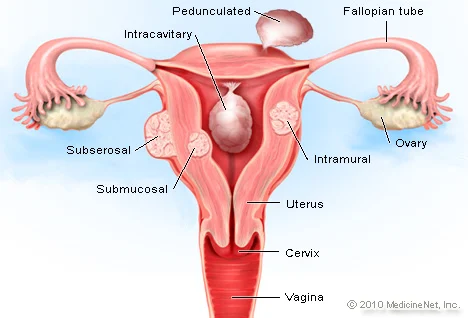 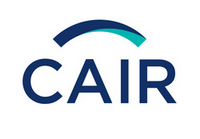 Fibroid 
Imaging
Ultrasound 
Trans pelvic and Endovaginal
Usually first exam performed if symptoms are present
Magnetic Resonance Imaging 
Can be used to further characterise fibromas
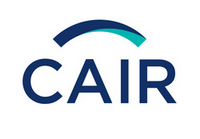 Fibroid
Treatment Options
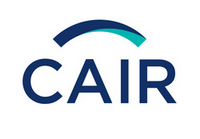 Sony Singh and Belland.  CMRO. 2015
[Speaker Notes: Fibristal was withdrawn in Canada in 2020 secondary to severe liver dysfunction reported following intake]
Fibroid
Medical Treatment
Usually short  term (symptoms will recur once treatment is stopped)
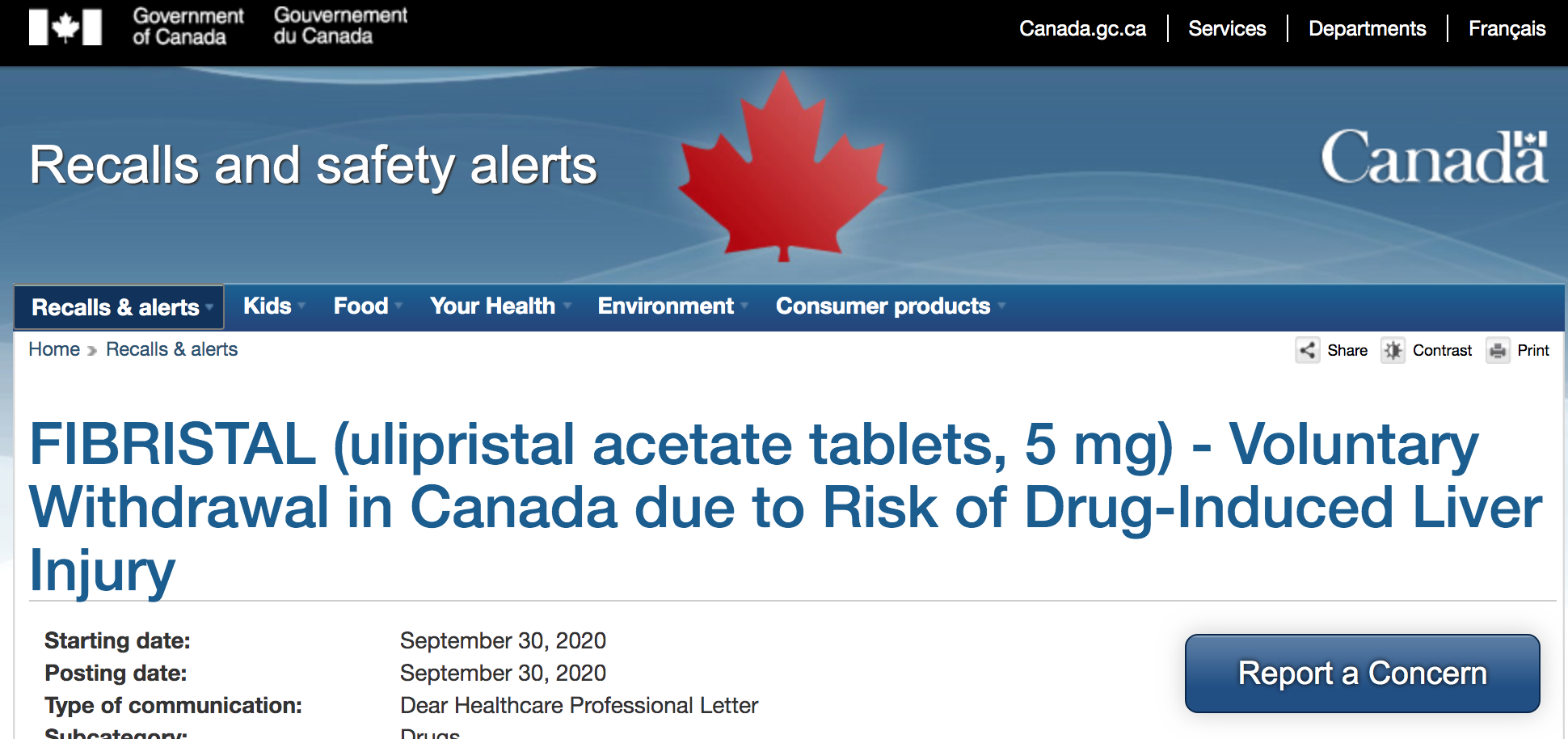 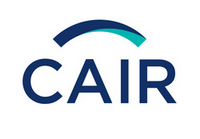 Uterine artery embolisation
Myomectomy
Hysterectomy
Myolysis 
destruction of fibroids with laser, ultrasound
Not currently readily available in Canada
Endometrial ablation
destruction of endometrium through cervix with laser or radiofrequency:
High recurrence rate
Fibroid 
Treatments:
	Locoregional
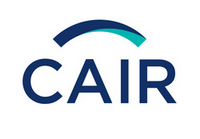 [Speaker Notes: We will focus on comparing the first three treatments]
Fibroid 
Treatments:
	Myomectomy
How?
Resection of uterine fibroids through abdominal incision (laparotomy) or through smaller incision using cameras (laparoscopy)
Who?
Gynecologists
Why ?
Preserves fertility
Preserves Uterus
Long term satisfaction rate high
Manyonda I, Belli AM, Lumsden MA, Moss J, et all Uterine-Artery Embolization or Myomectomy for Uterine Fibroids, NEJM july 30 383:440-451
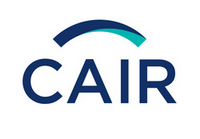 Fibroid 
Treatments:
	Myomectomy
How?
Surgical removal of Uterus
Trans abdominal
Transvaginal
Who?
 Gynecologist
Why?
Permanent solution 
No desire of fertility or preservation of uterus
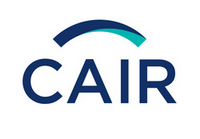 Fibroid 
Treatments:
Uterine Artery Embolisation (UFE)
How?
Tiny skin incision 
Catheter inserted and guided with imaging towards uterine artery
Tiny particles injected to block blood flow to fibroids
causing them to shrink
Who?
 Interventional radiologist 
with assistance of technologists and nurses
Why ?
Minimally invasive intervention , no scars
Performed under conscious sedation (no general anesthesia)
Preserves uterus
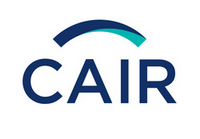 Uterine Artery Embolisation (UFE)
Short recovery 
Usually, 24 hours hospital stay
7 to 10 days off work
Symptom improvement
Heavy menstrual bleeding: 90%
Bulk symptoms: 80%
Size reduction, from 30 to 50%
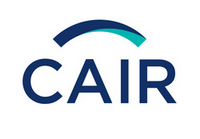 Uterine Artery Embolisation (UFE):

How it's performed
Access
Tiny sheath (2 -2.5mm hole)
common femoral artery
radial artery
Pain control
local anesthetic to access site
conscious sedation (fentanyl & Midazolam most commonly)
local (hypogastric )nerve block
PCA for overnight pain (some sites)
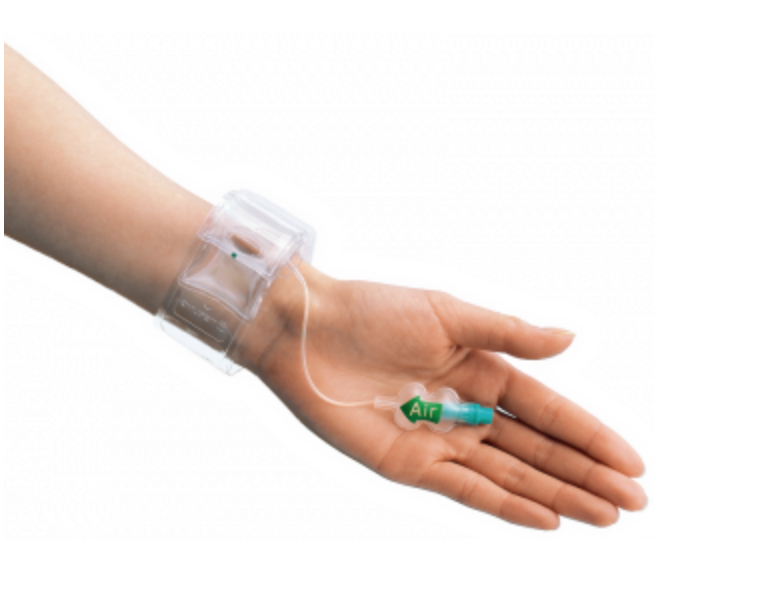 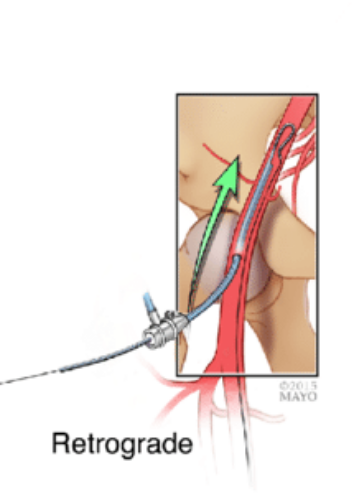 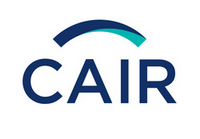 https://www.terumois.com/products/access/glidesheath.html
April 2015 Techniques in Vascular and Interventional Radiology 18(2)
Normal post intervention course:
Pain
Fatigue (post embolisation syndrome)
Nausea and vomitting

Treatment post intervention: 
Analgesia
Anti nausea
Active support: rest, hydratation etc
Uterine Artery Embolisation (UFE)
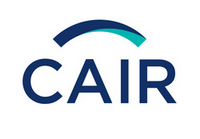 Uterine Artery Embolisation (UFE):
	Contraindications
Infection
Cancer
Pregnancy
Intracavitary fibroids
increases risk of expulsion
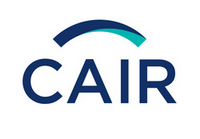 [Speaker Notes: Intracavitary fibroids= relative contrindications]
Uterine Artery Embolisation (UFE):
	Potential Complications
Infection (endometritis)
0.5%
Foul smelling discharge, fever
Fibroma expulsion
rate depends on fibroids localisation 
up to 10%
Vaginal expulsion of small gelatinous parts
Non target embolisation and ovarian dysfunction
 5-7%
Age above 45 years old leads to more occurence
Thrombophlebitis or pulmonary embolism
0.25%
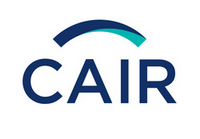 Uterine Artery Embolisation (UFE):

	Fertility
Pregnancy reported following uterine artery embolisation
Risk of abnormal placentation, prematurity and low birth weight for following pregnancies

NOT FIRST CHOICE IF YOU WANT TO GET PREGNANT
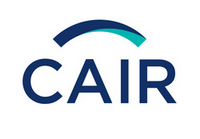 [Speaker Notes: Intracavitary fibroids= relative contrindications]
Uterine Artery Embolisation (UFE):
	Case Example
45 yo female G2P2
No desire for further pregnancy
-ve medical Hx 
Symptomatic fibroids
heavy menses leading to anemia
Treatment options discussed
Myomectomy, hysterectomy, uterine artery embolisation
Pt chooses UFE
Uterine preservation
Shorter recovery
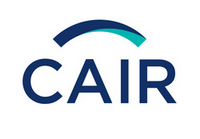 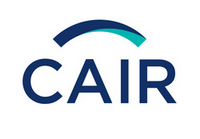 Pre
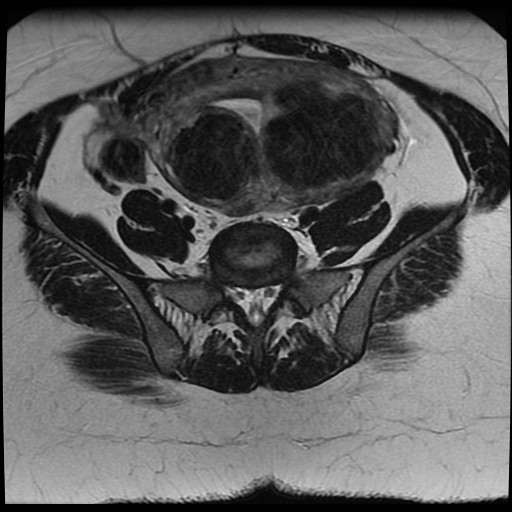 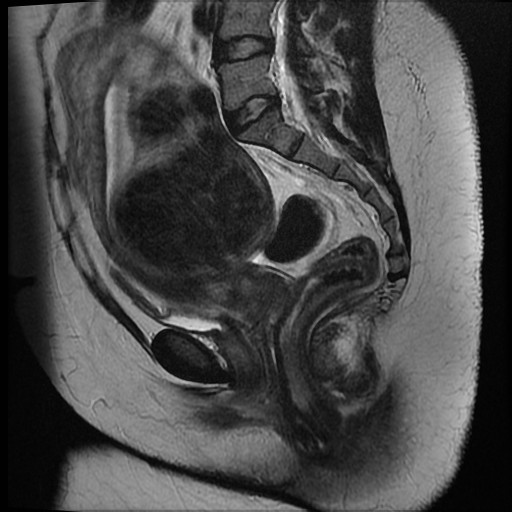 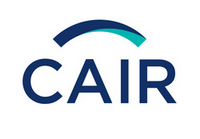 Pre
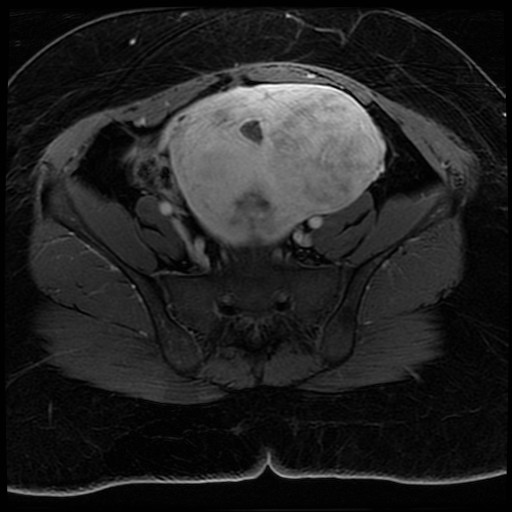 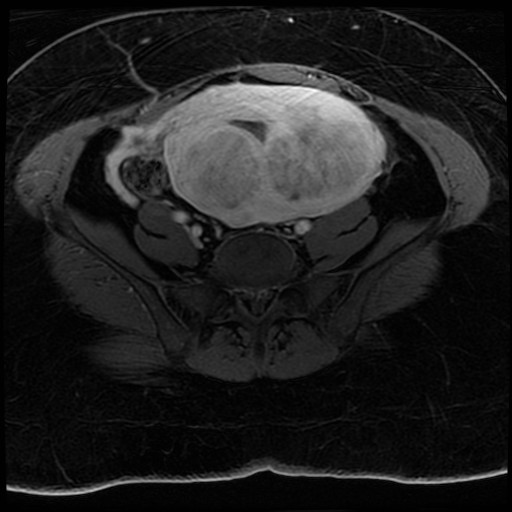 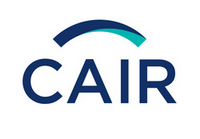 Pre
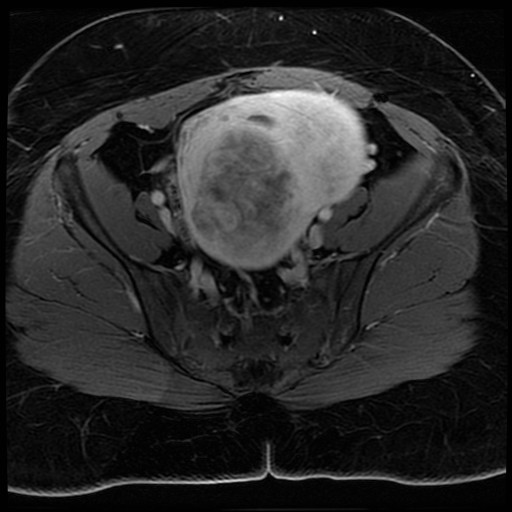 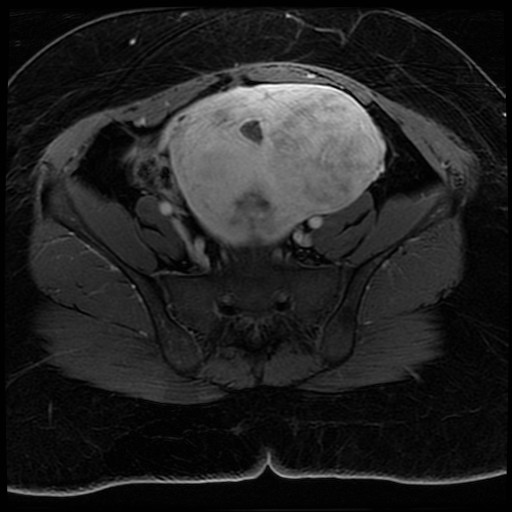 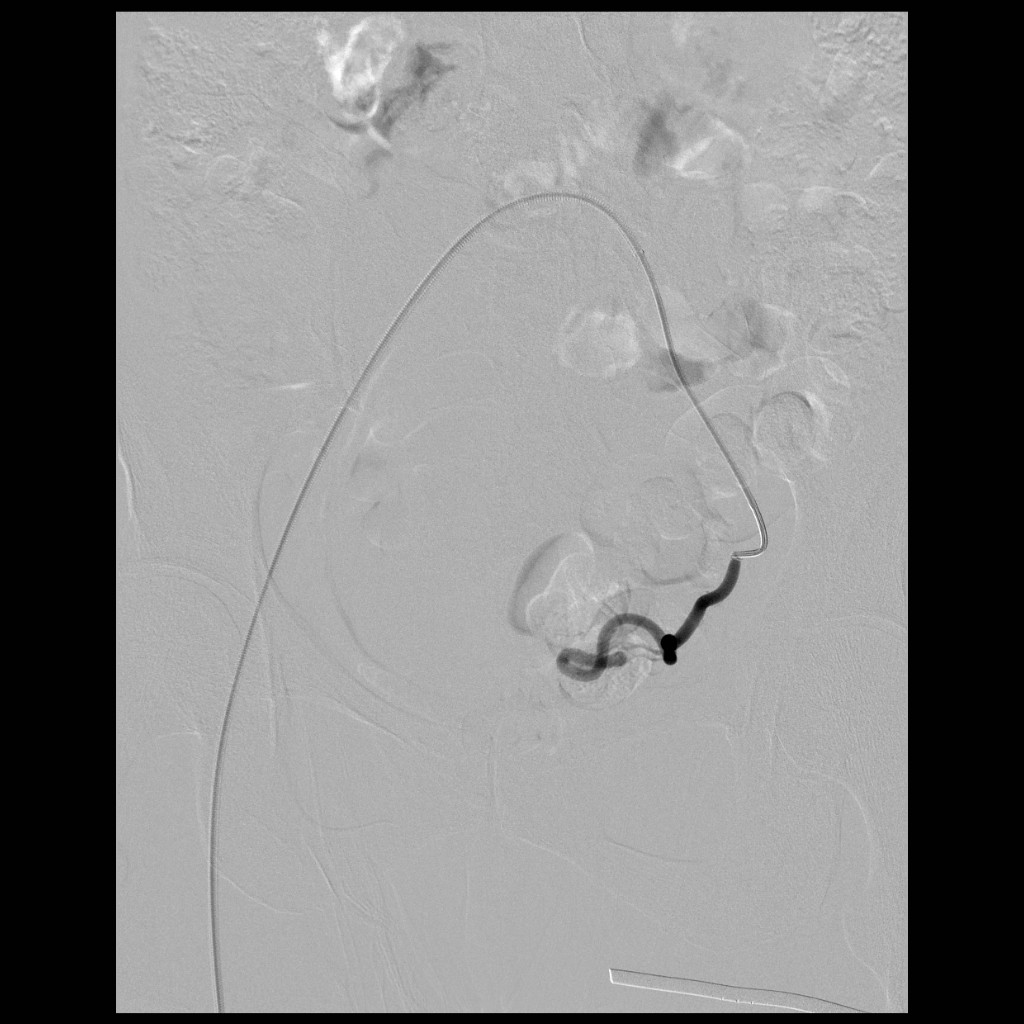 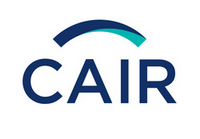 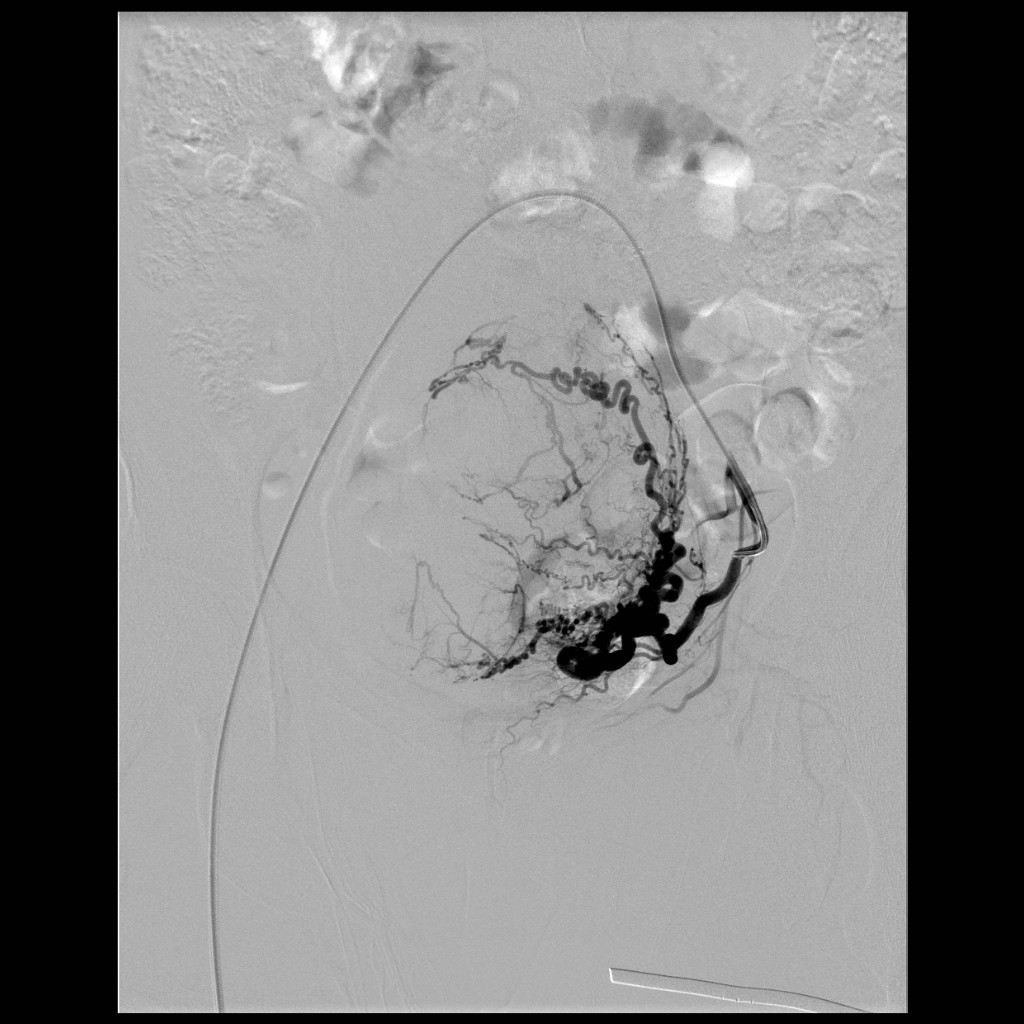 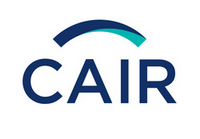 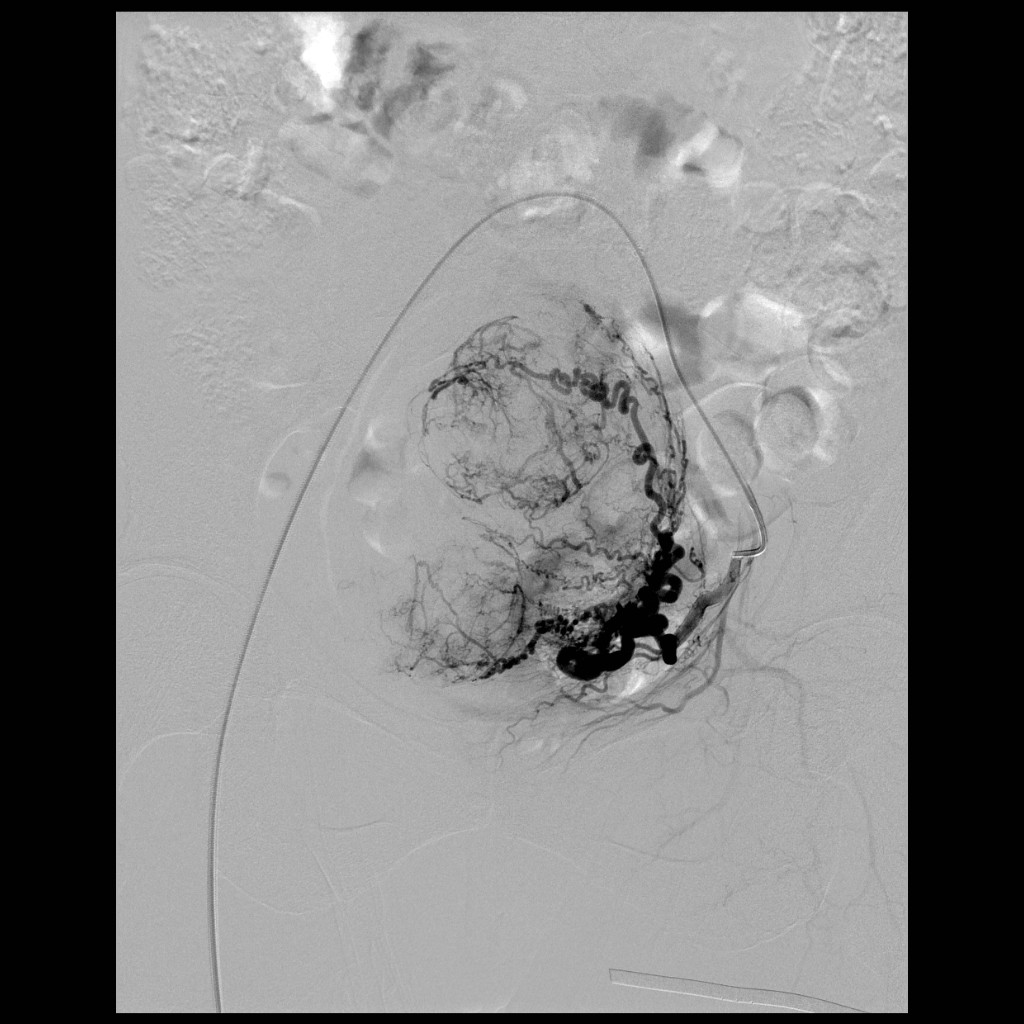 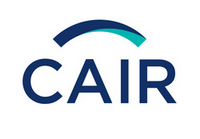 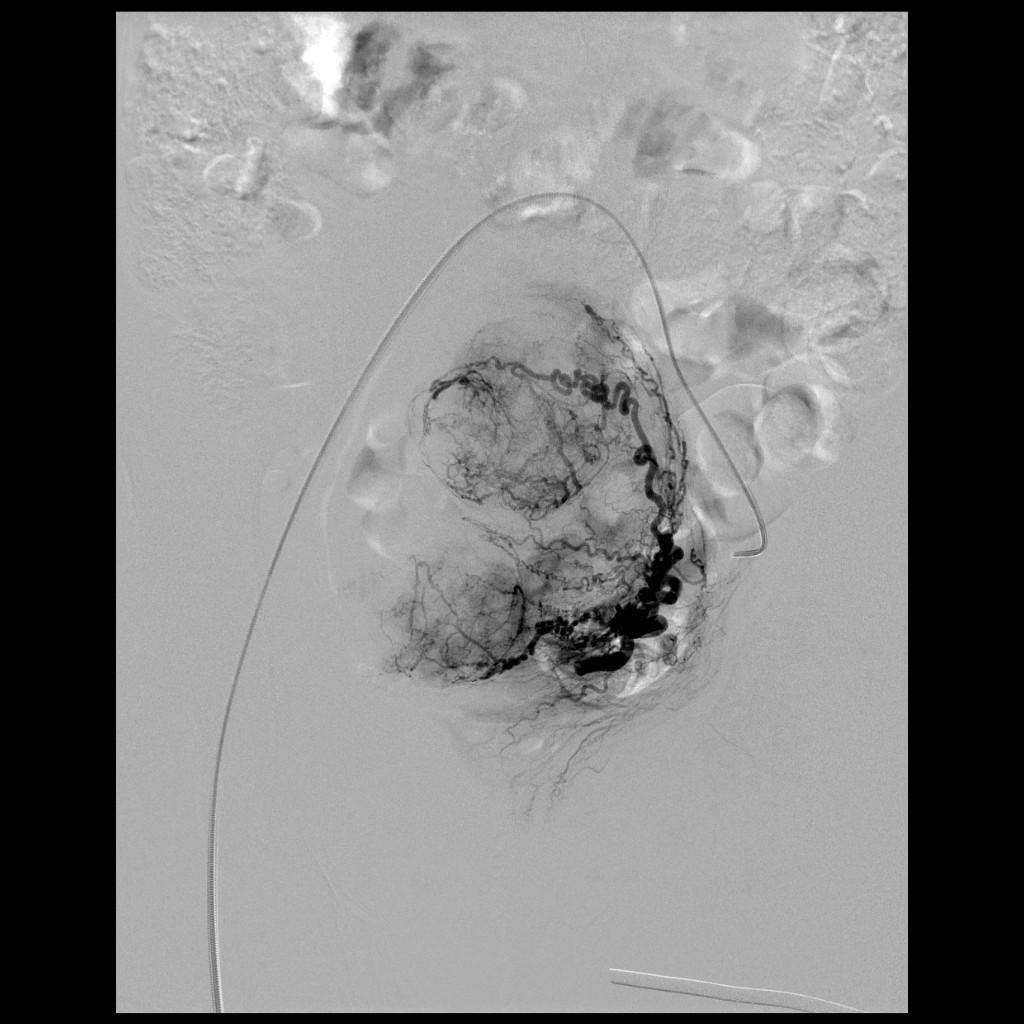 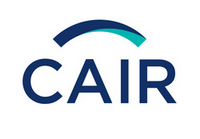 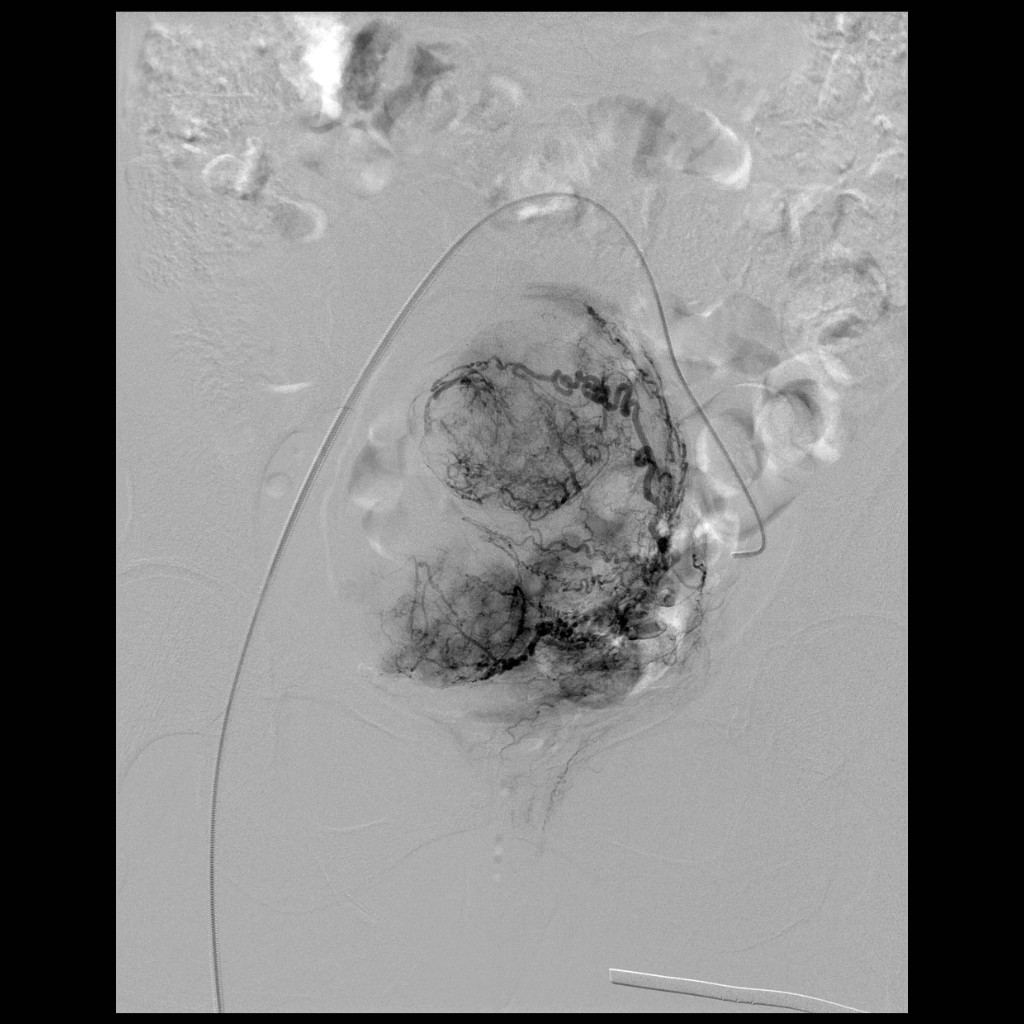 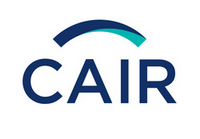 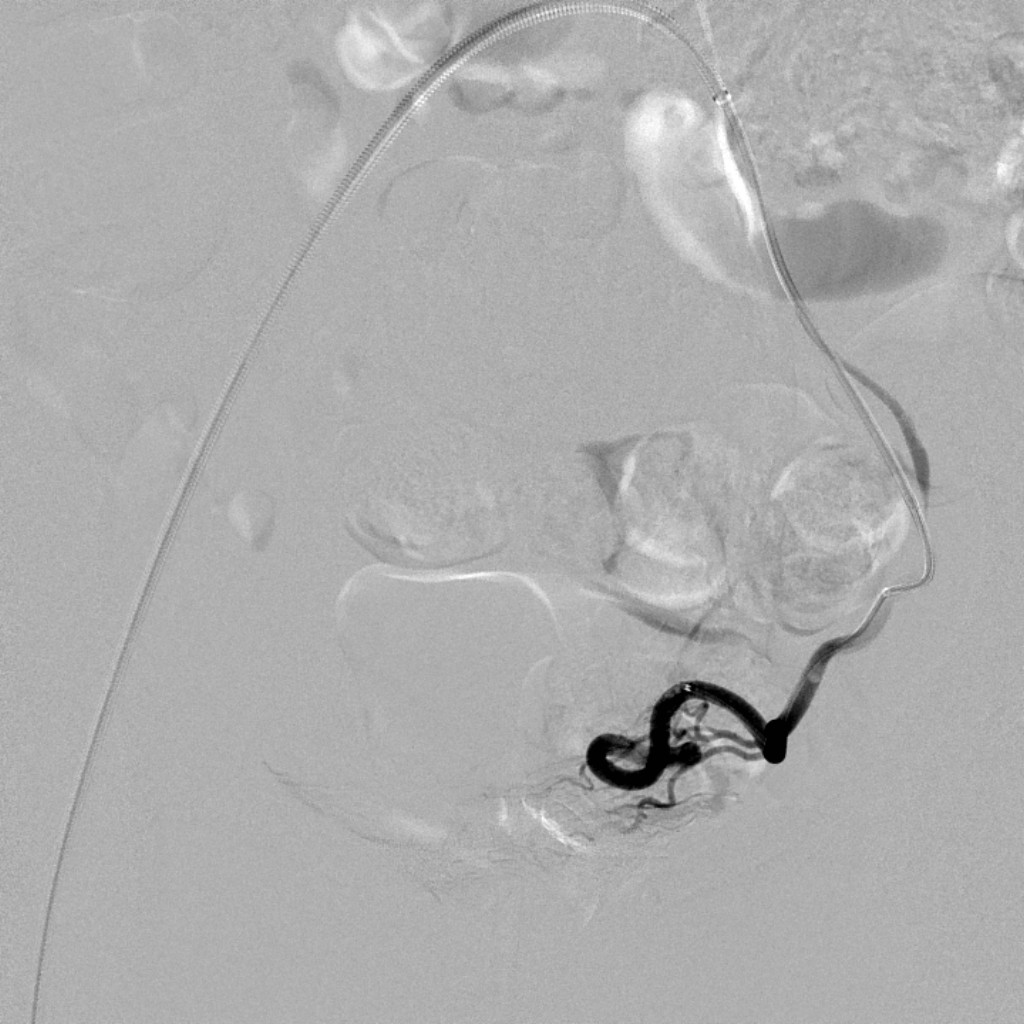 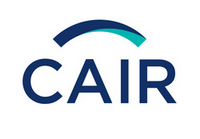 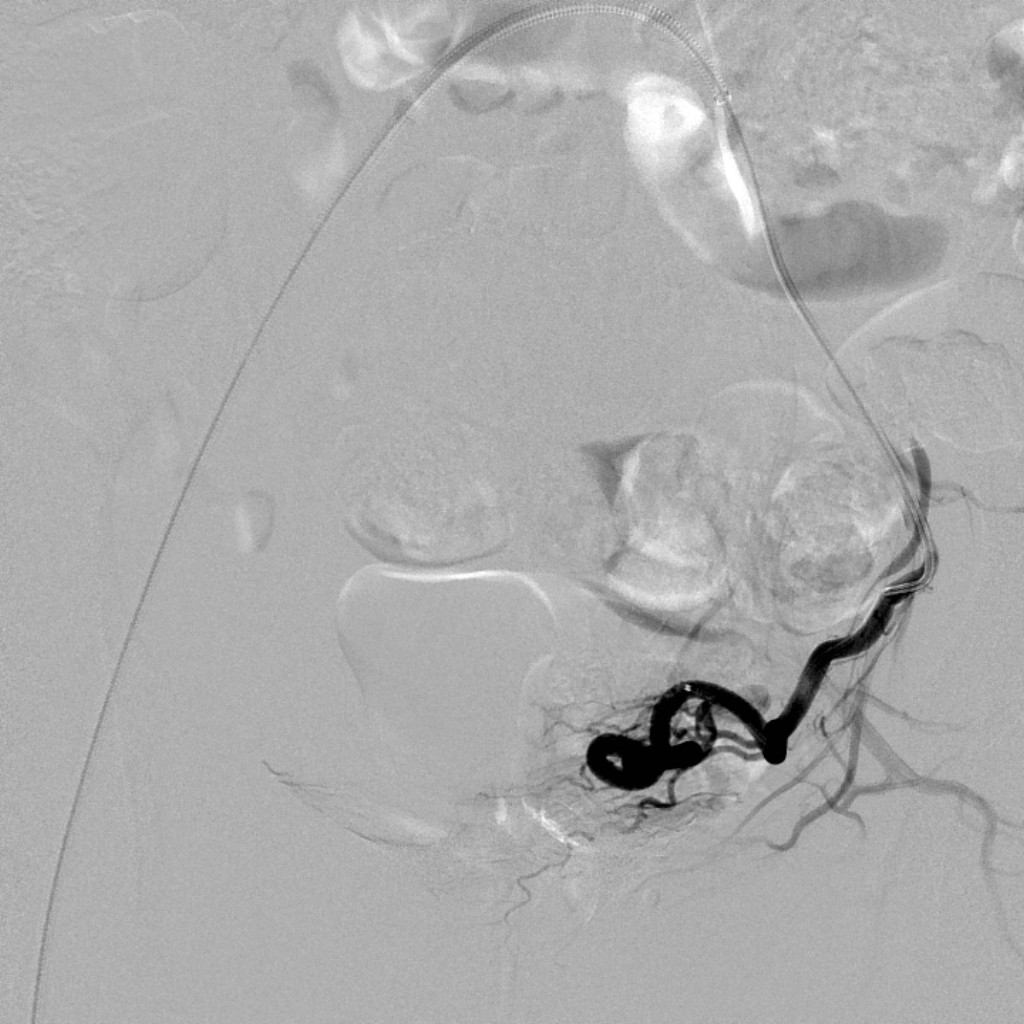 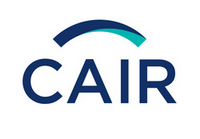 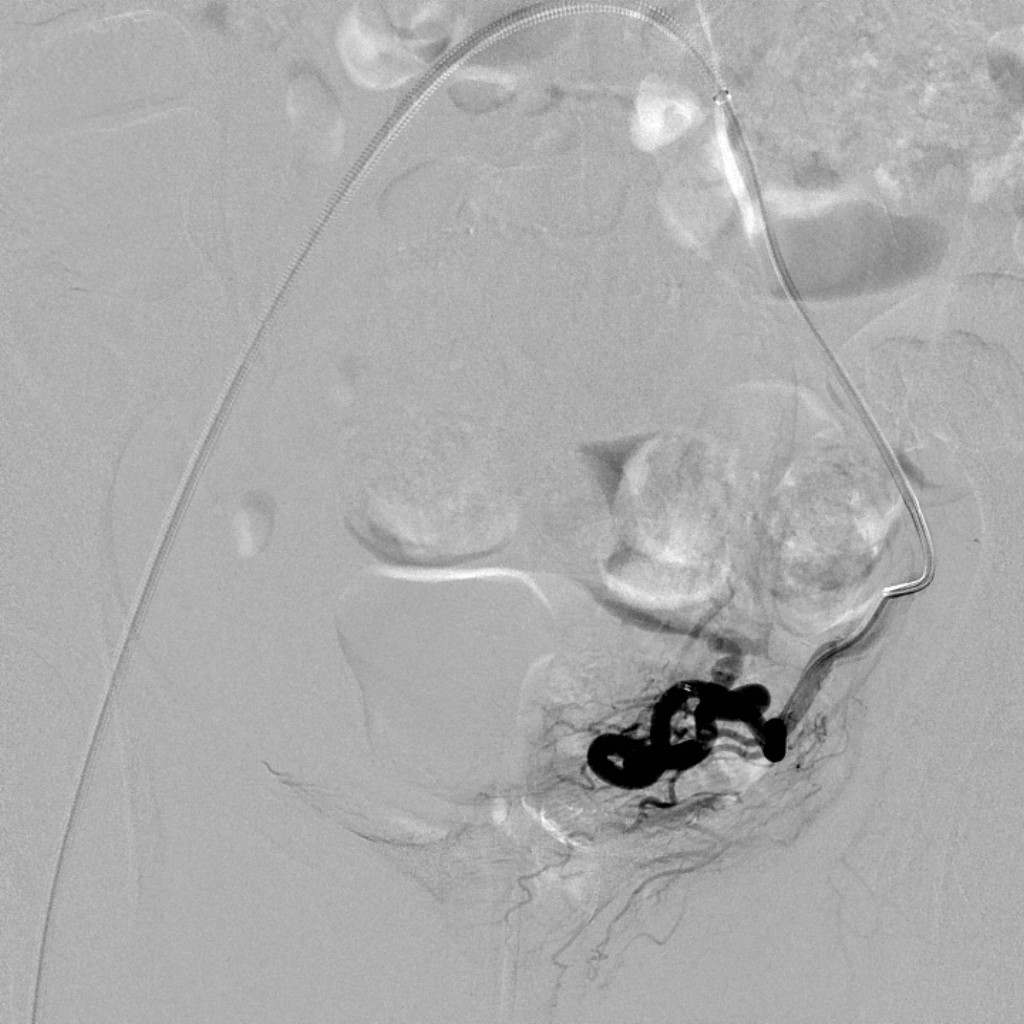 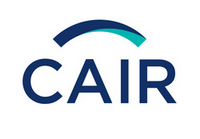 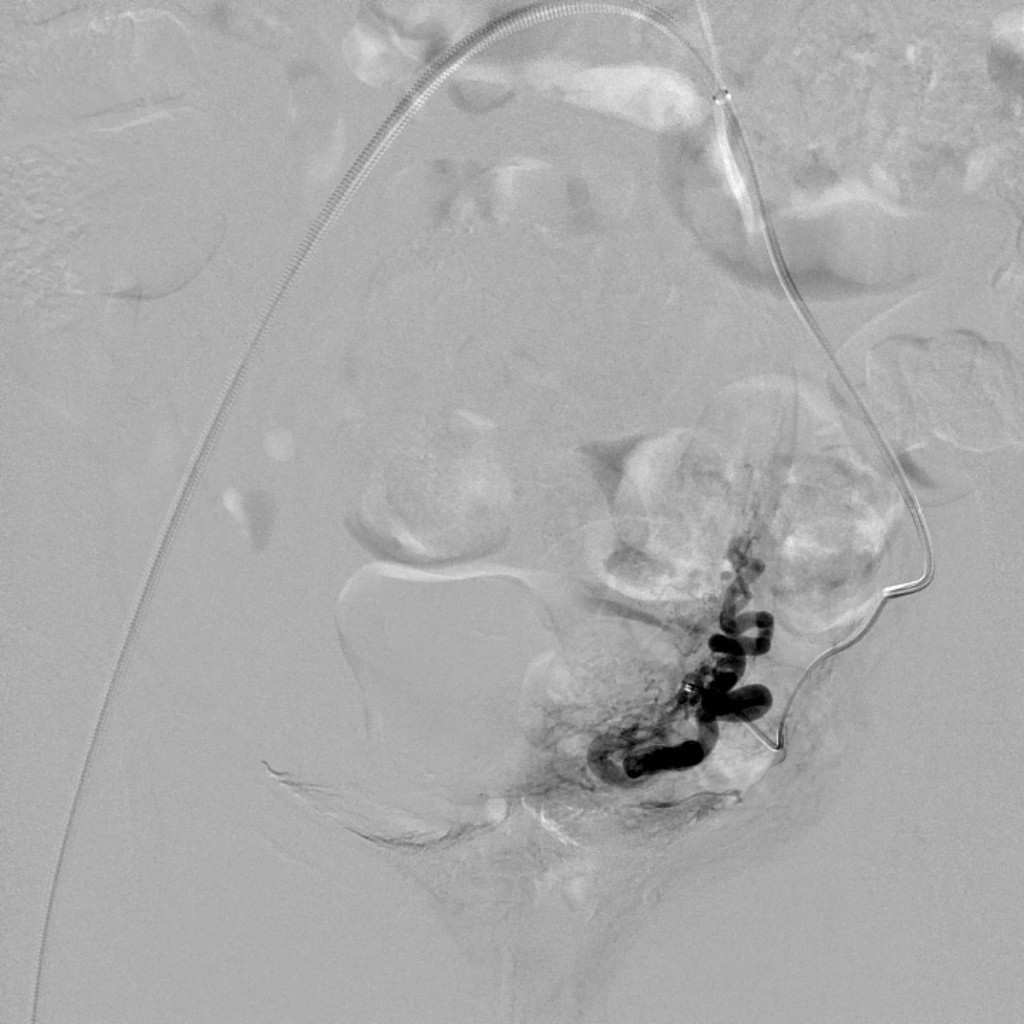 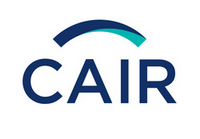 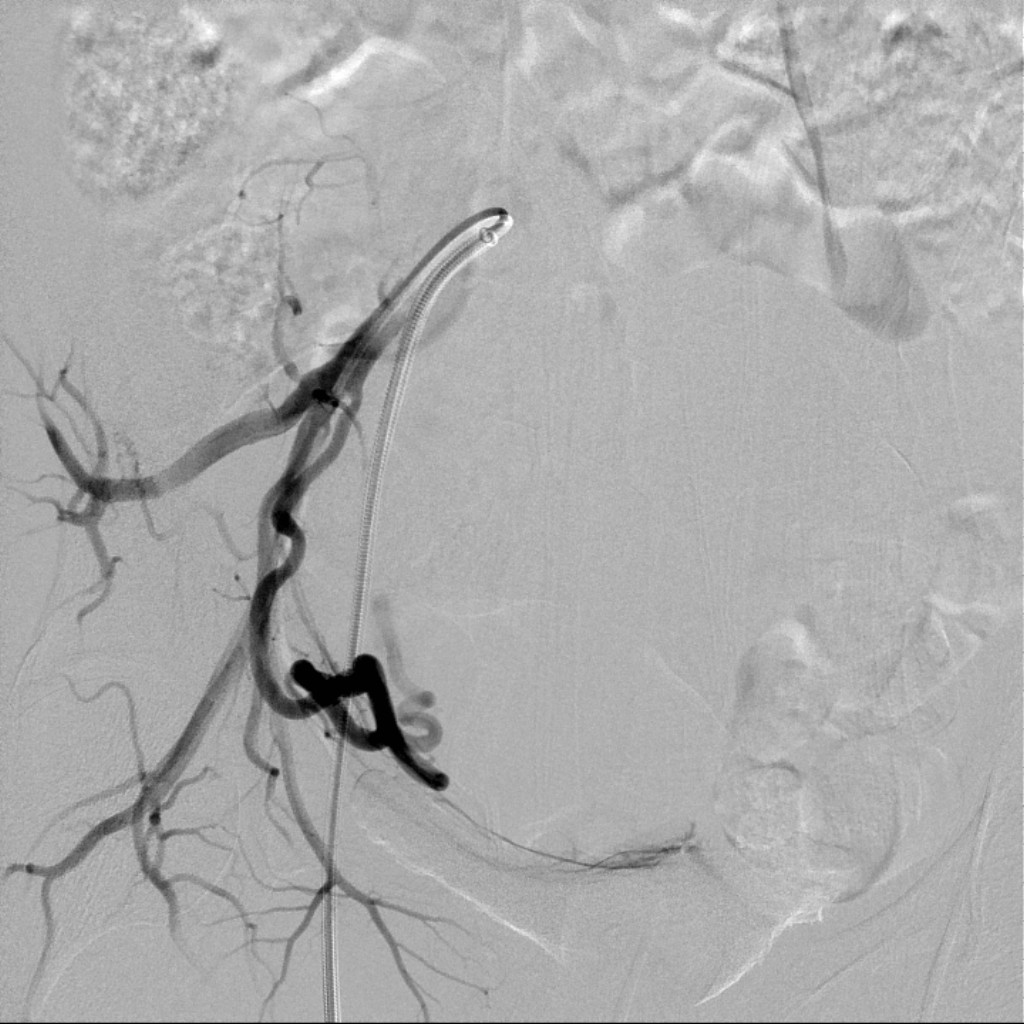 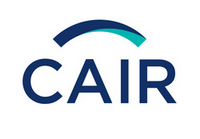 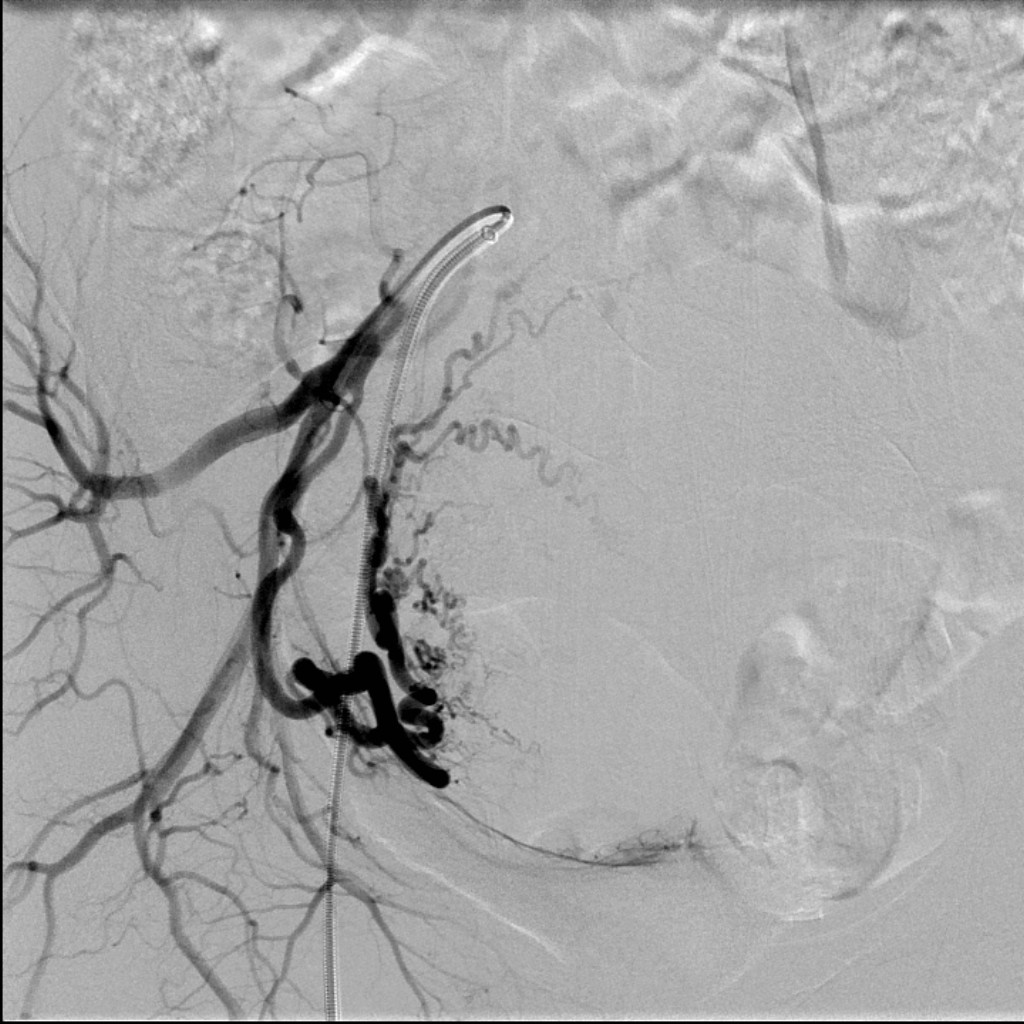 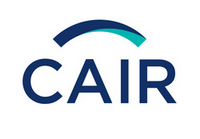 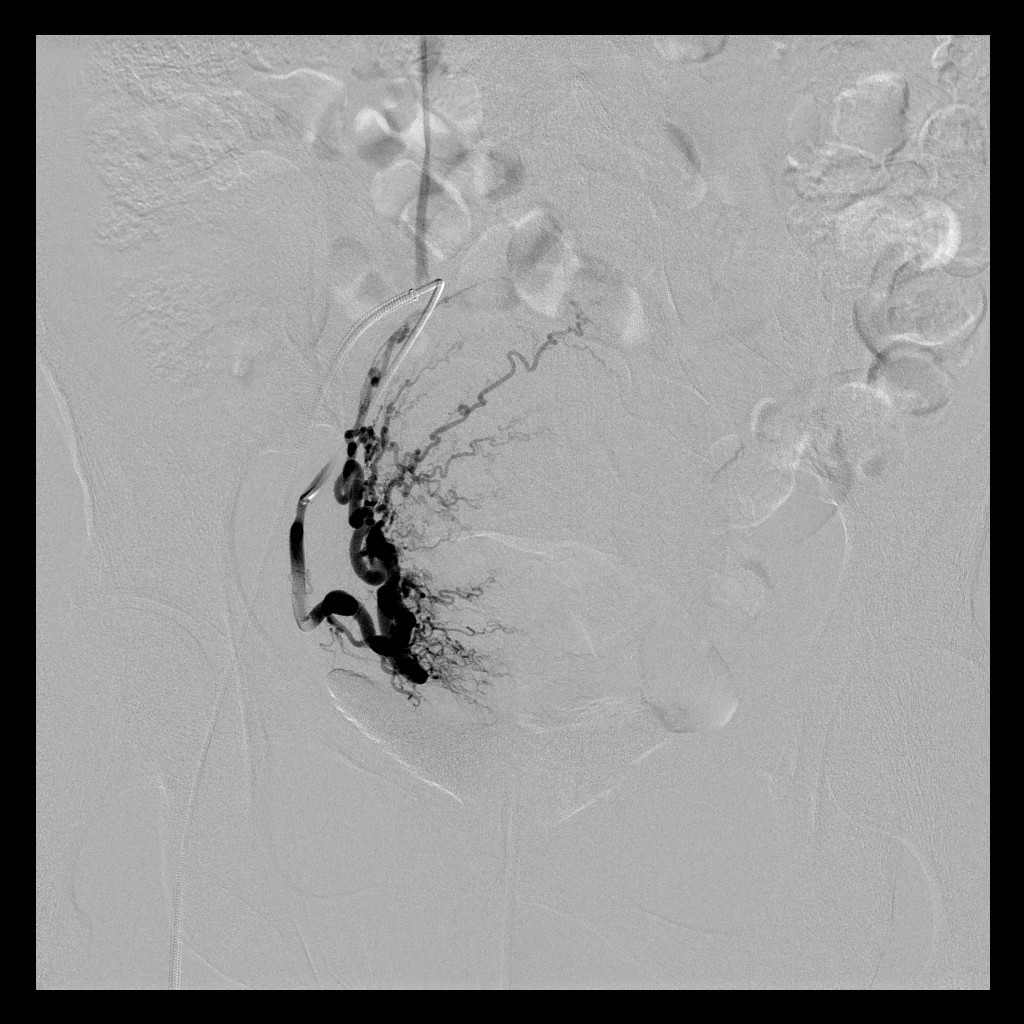 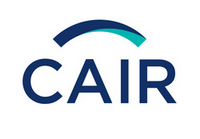 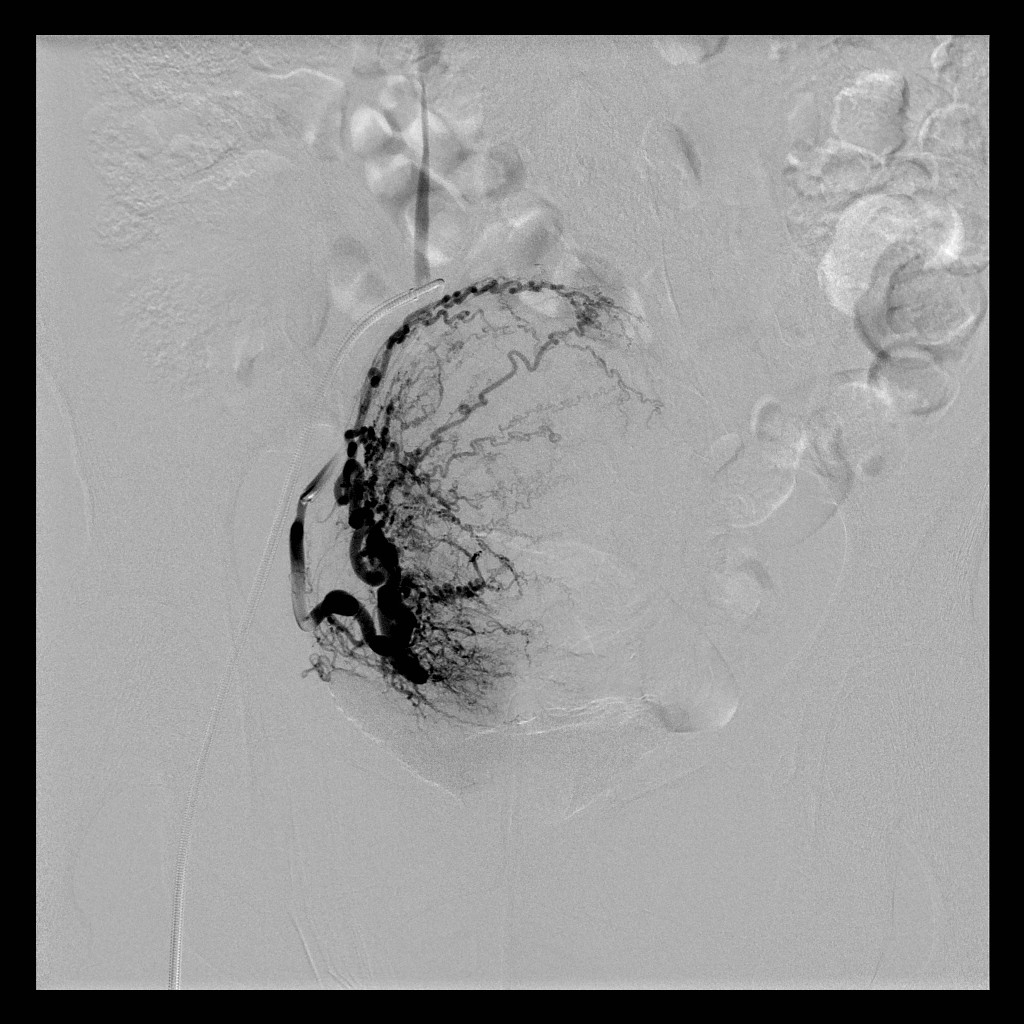 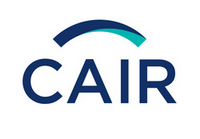 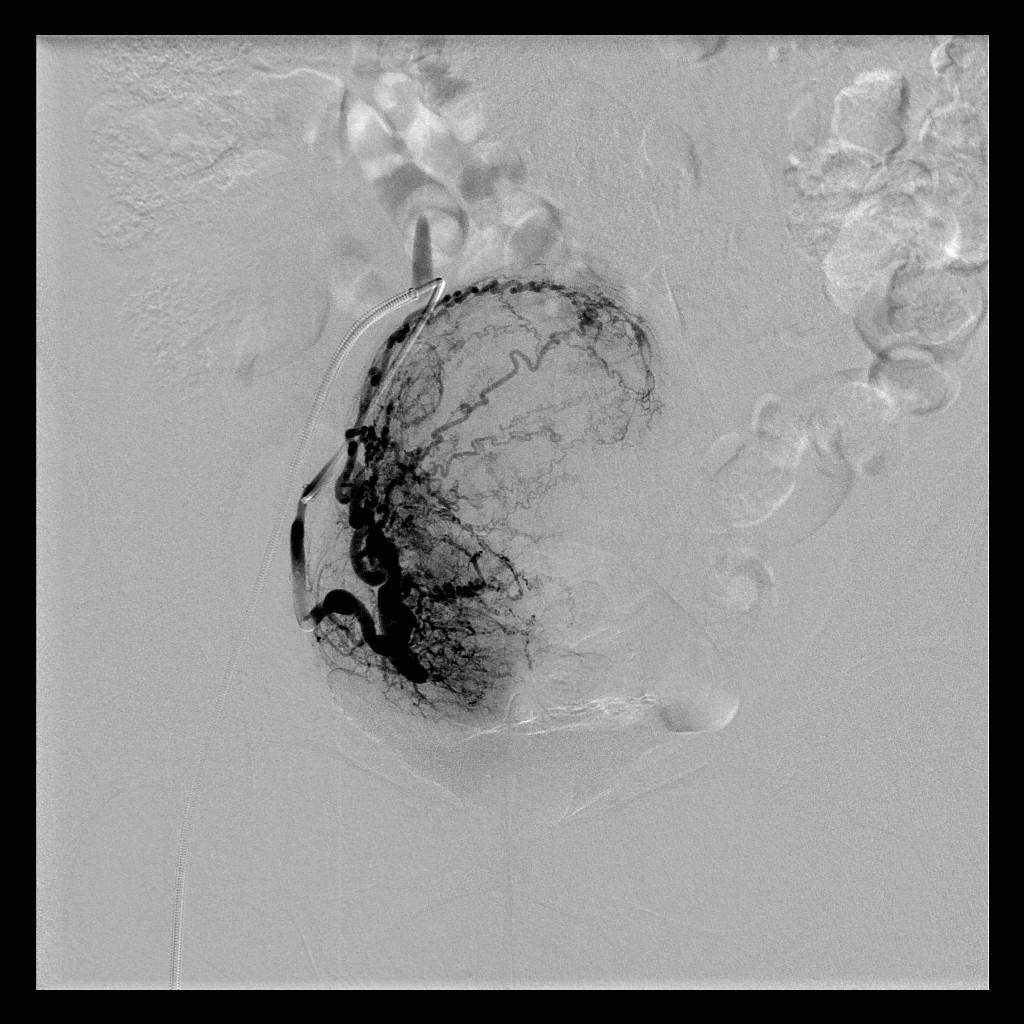 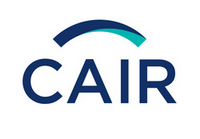 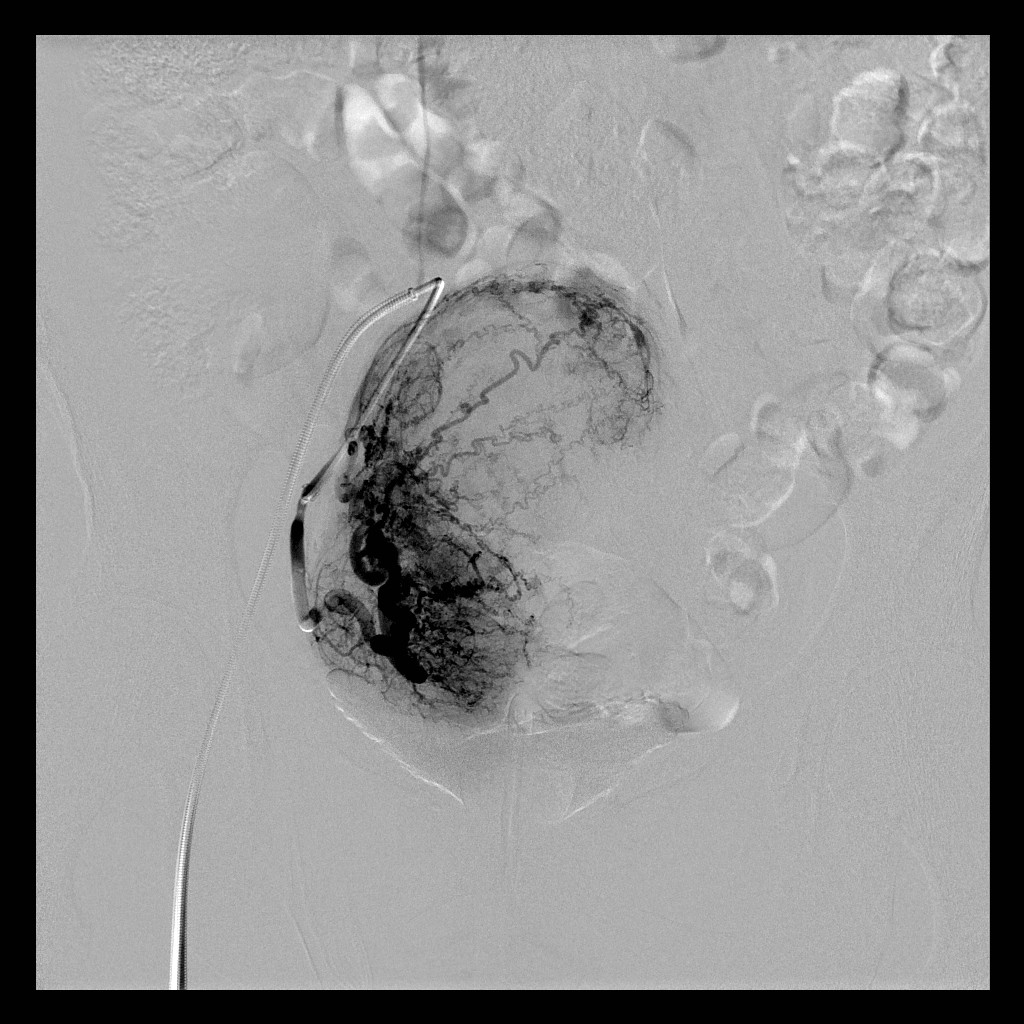 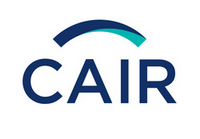 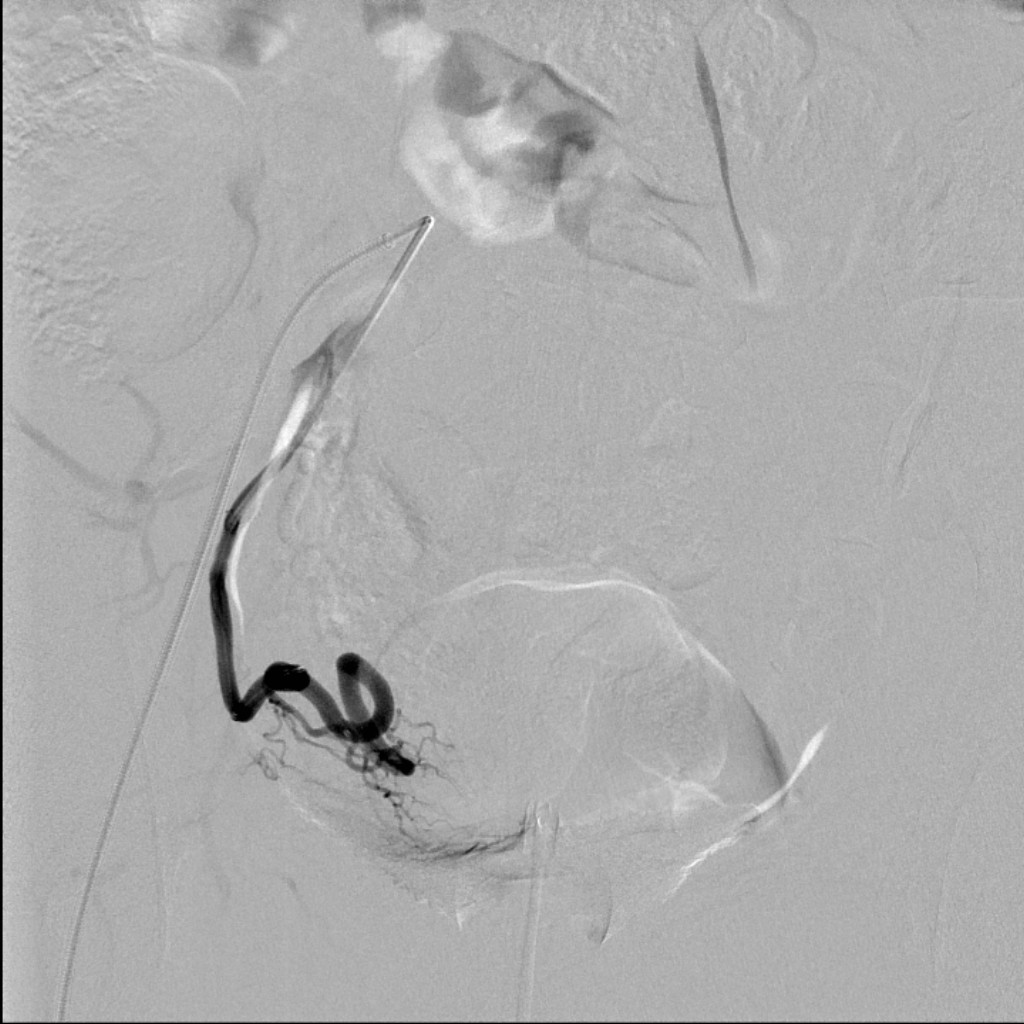 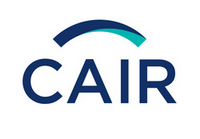 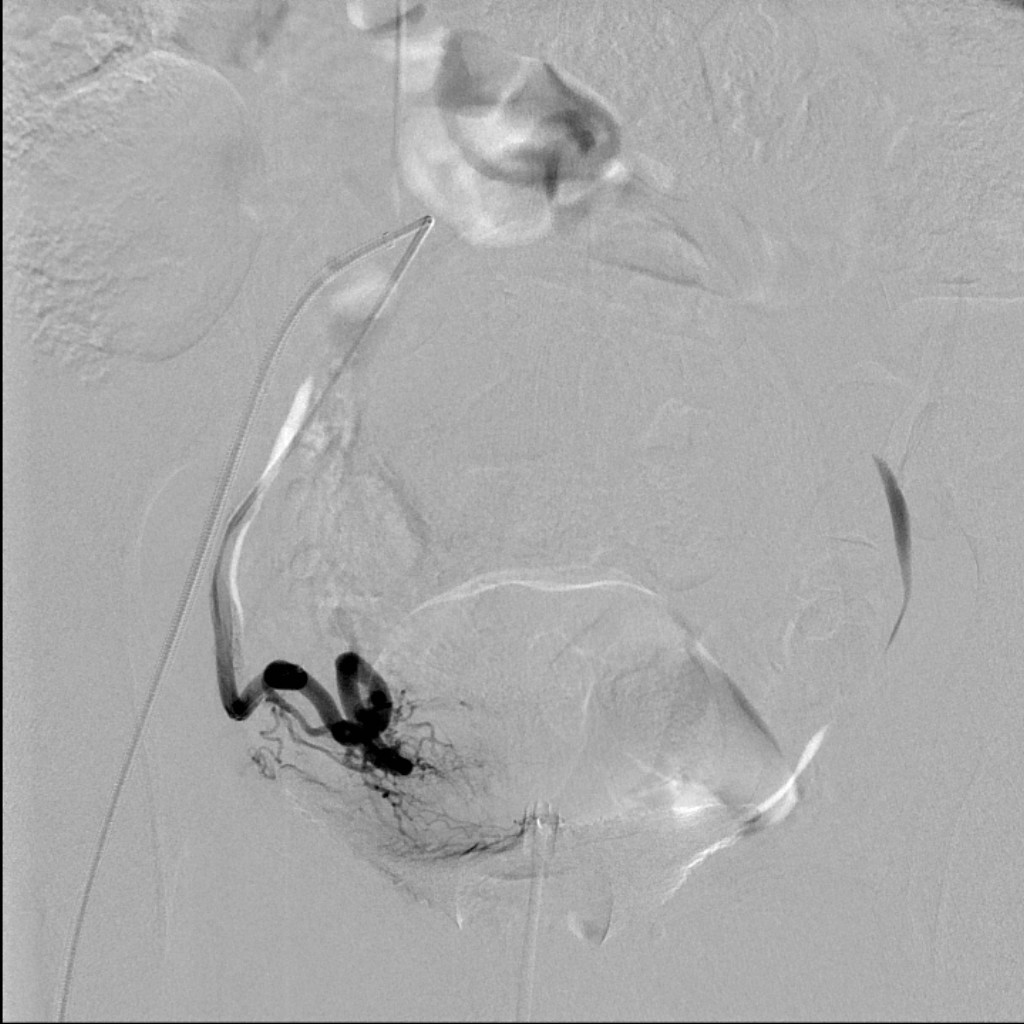 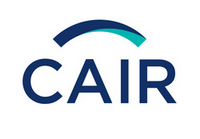 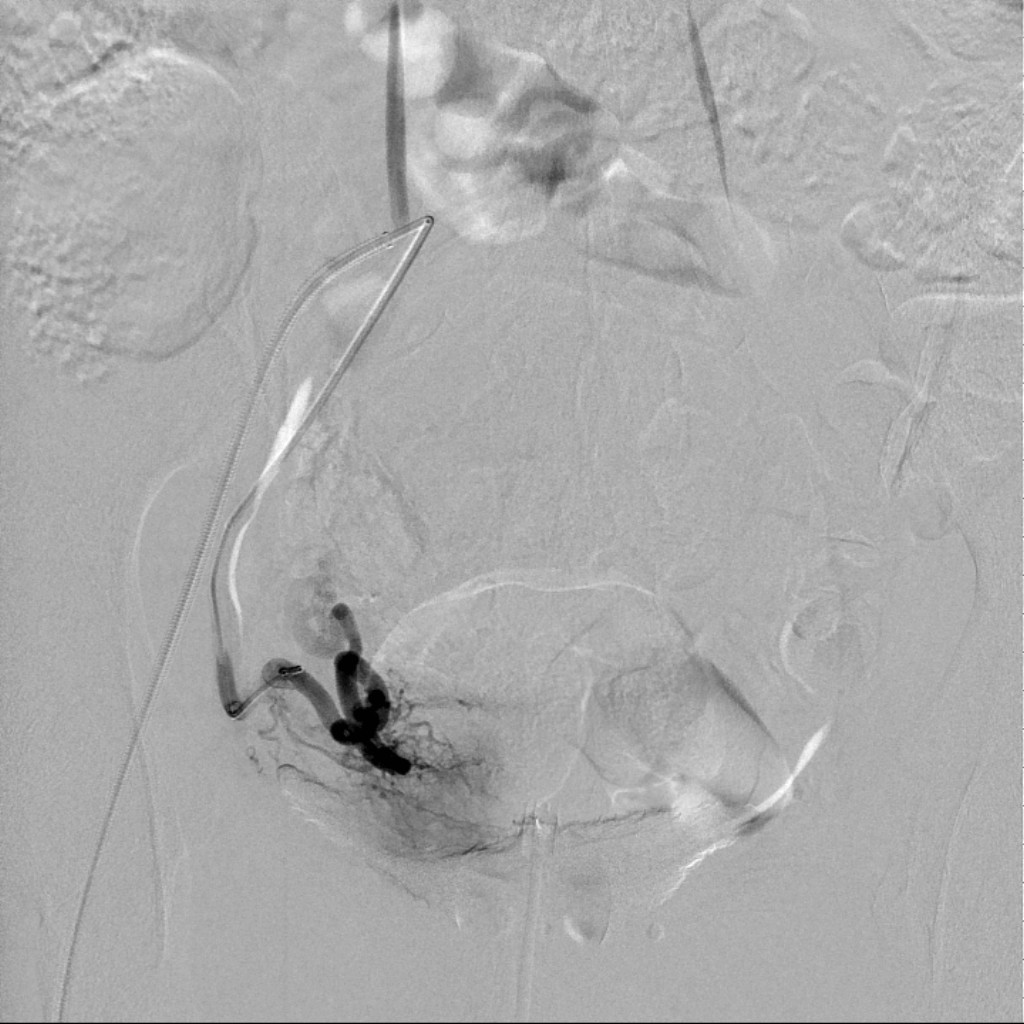 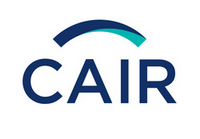 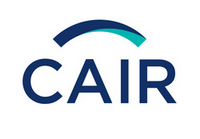 Post
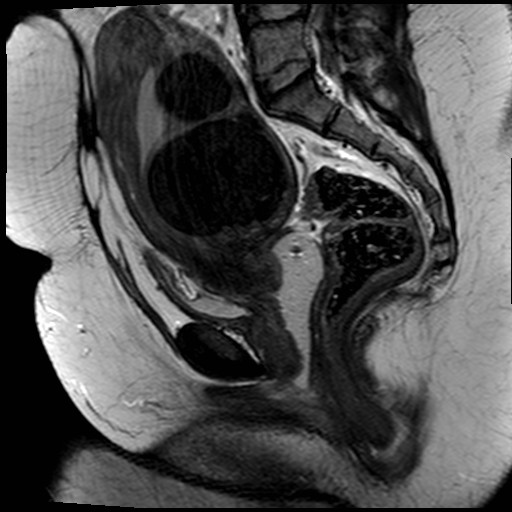 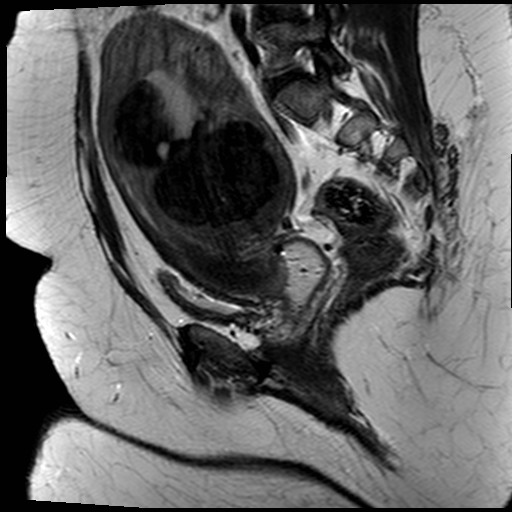 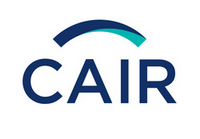 Post
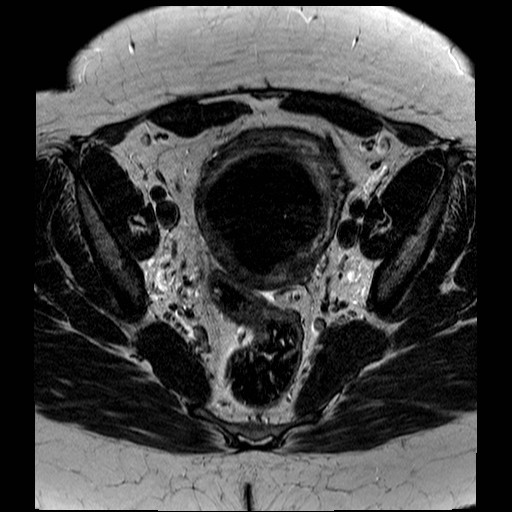 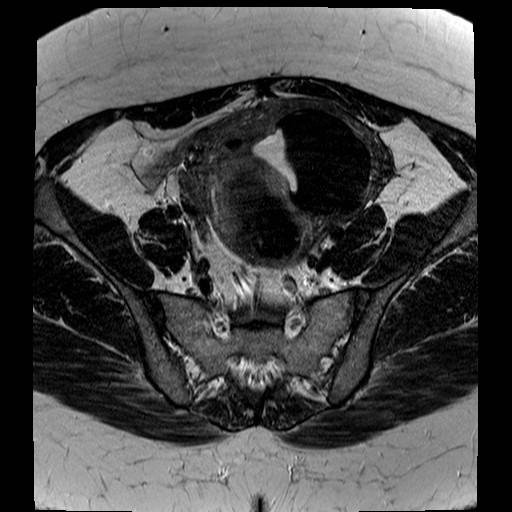 Post
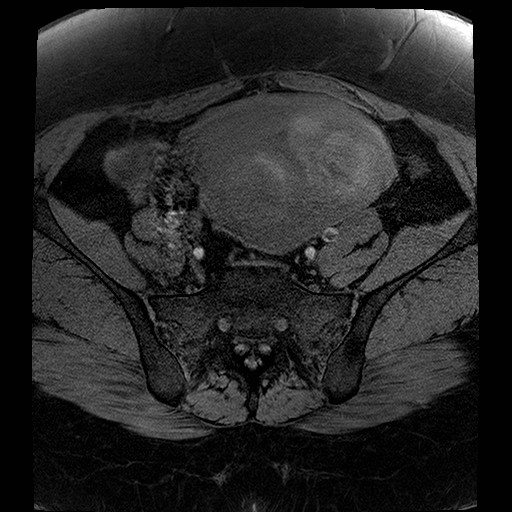 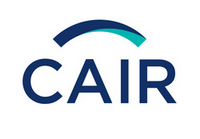 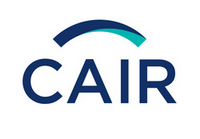 Post
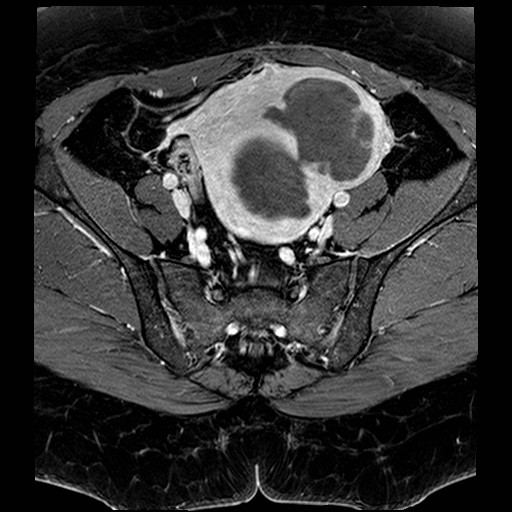 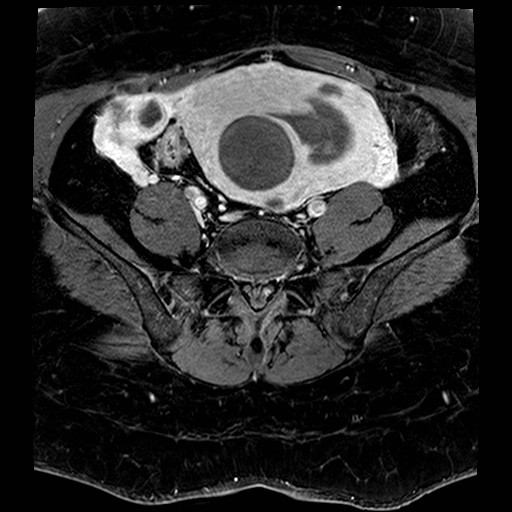 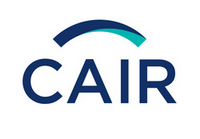 Pre - Post
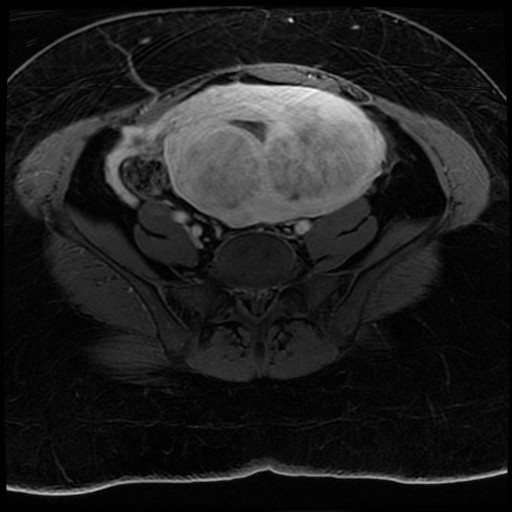 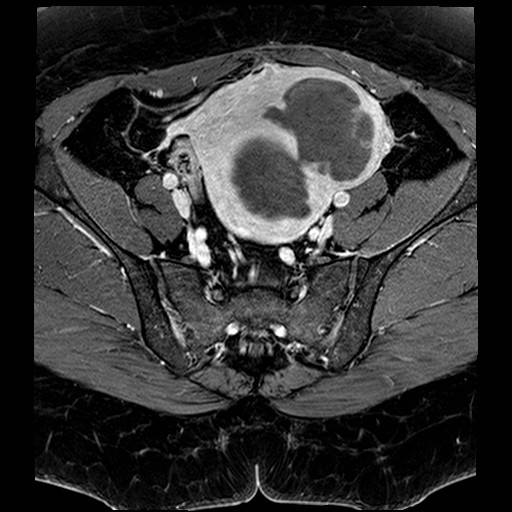 Conclusions
Fibroids are benign but can lead to symptoms significant enough to seek treatment
Treatment options exists and can be discussed with your doctor
Uterine fibroid embolisation is a good option which has the following benefits: 
Minimally invasive 
Uterine preservation
Faster recovery
High success rate of symptom relief
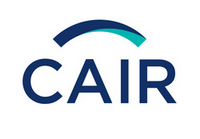